Bài 5
MẤY VÀ MẤY
(Tiết 3)
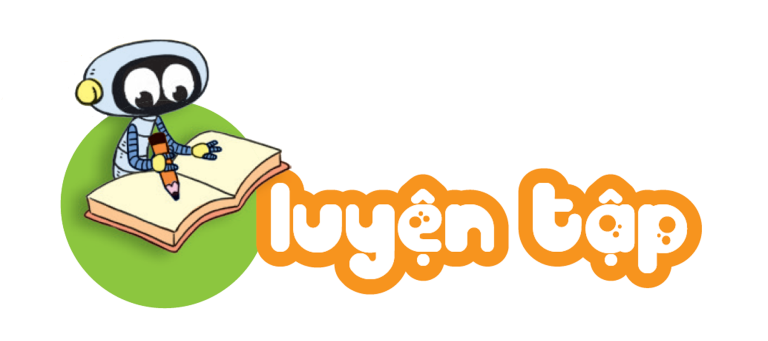 1. Số ?
1
: số?
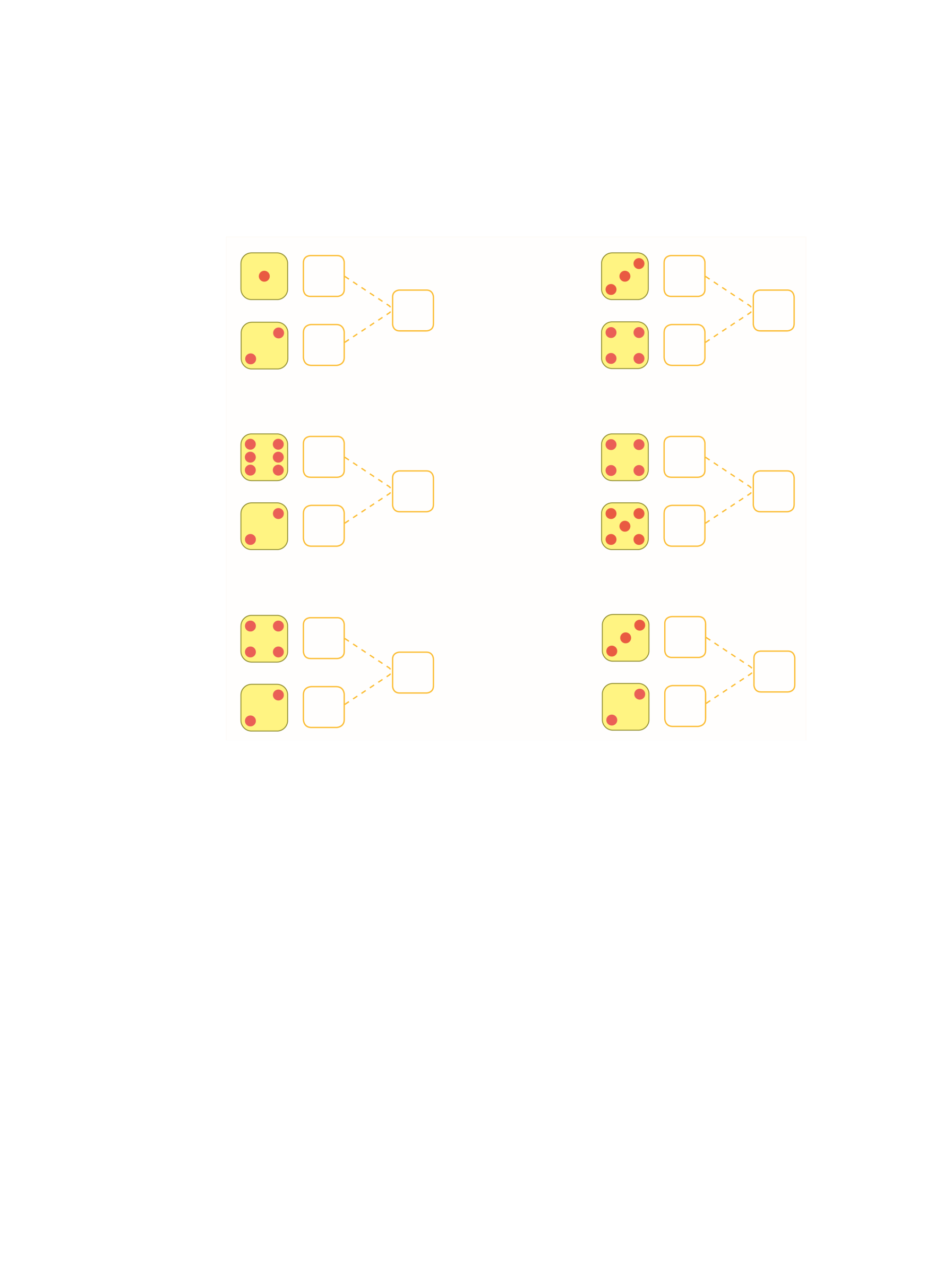 ?
1
3
?
?
2
?
?
?
?
?
?
?
?
?
?
?
?
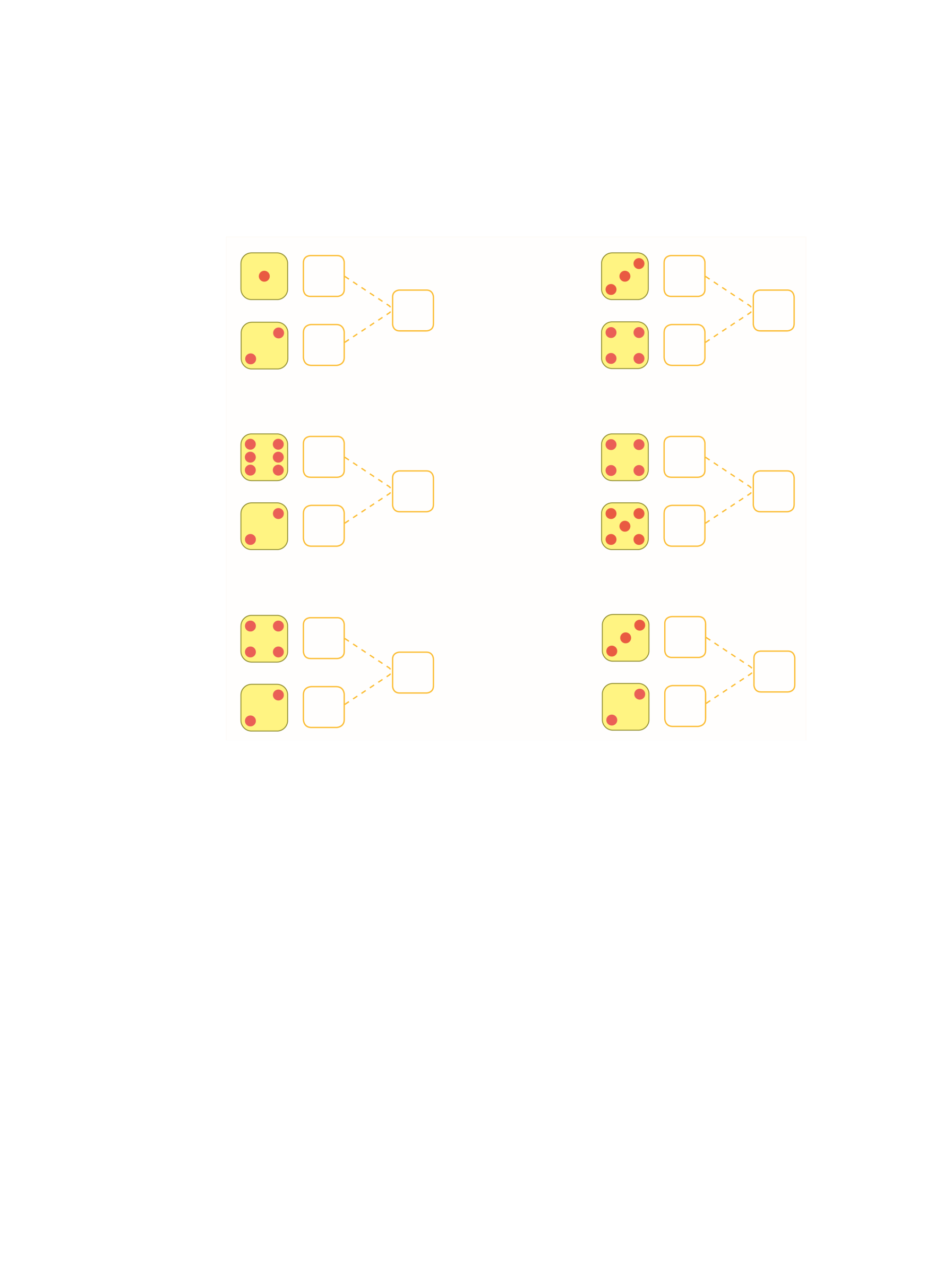 1
?
3
?
2
?
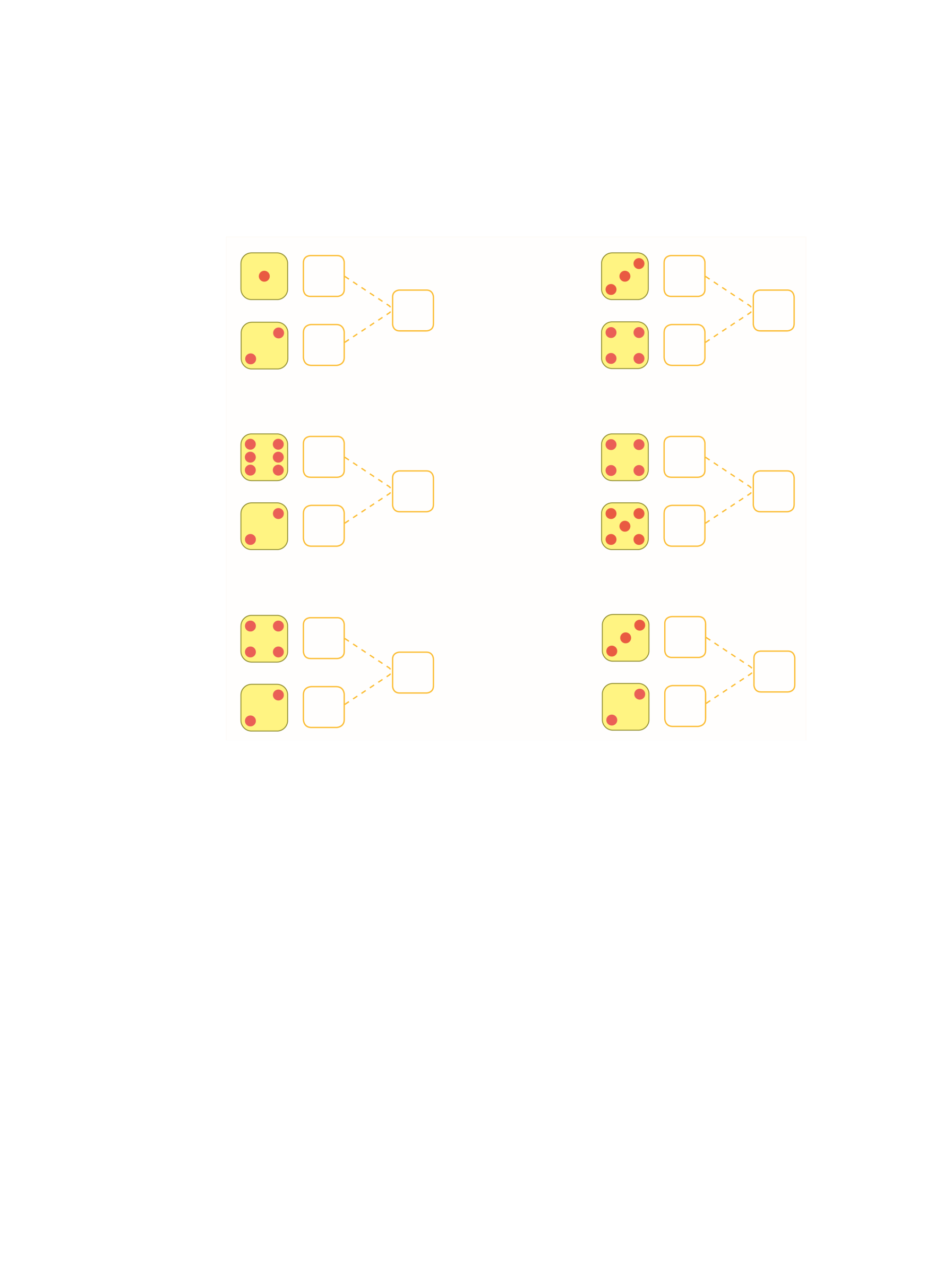 ?
3
?
7
?
4
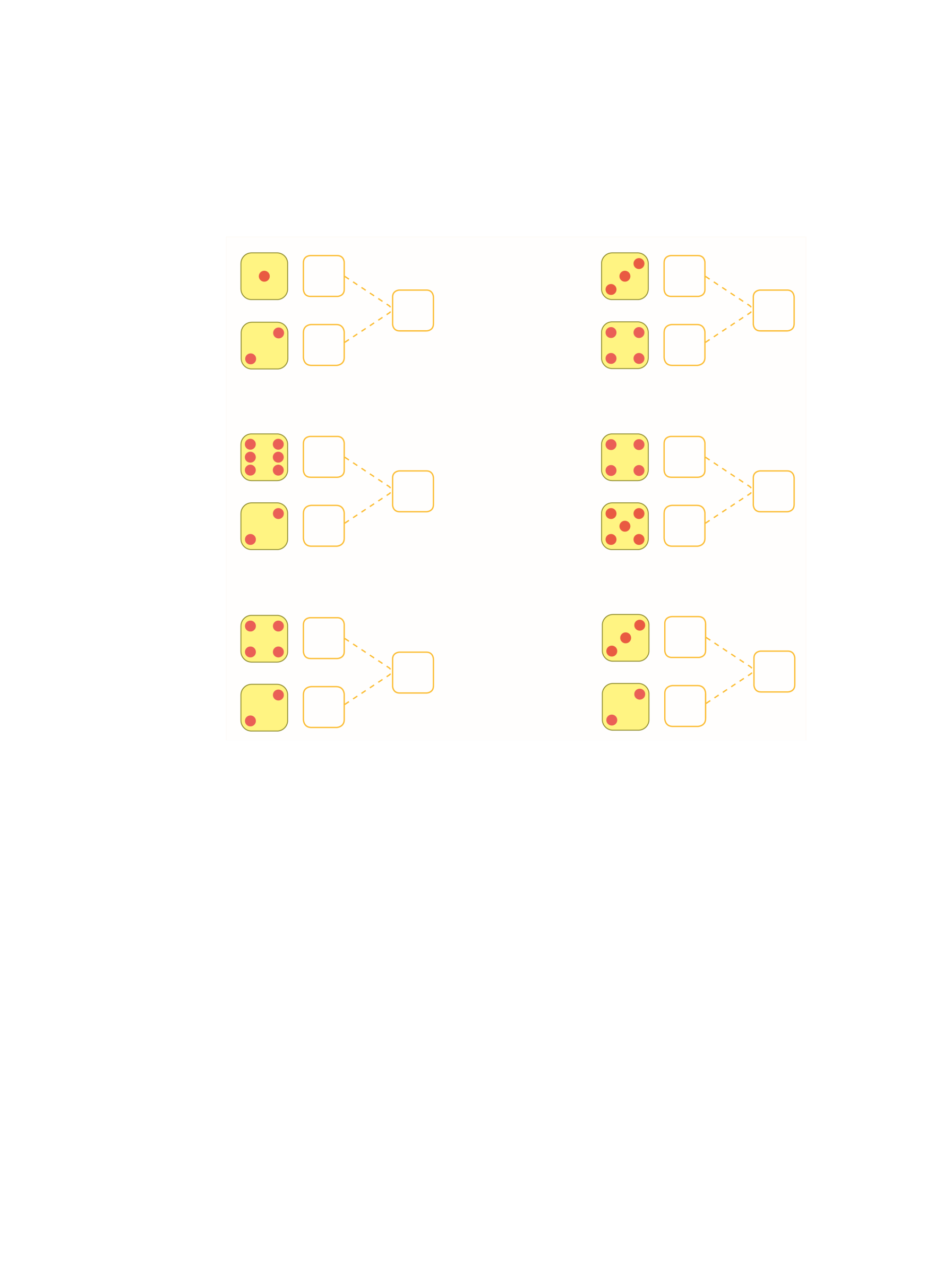 ?
6
8
?
?
2
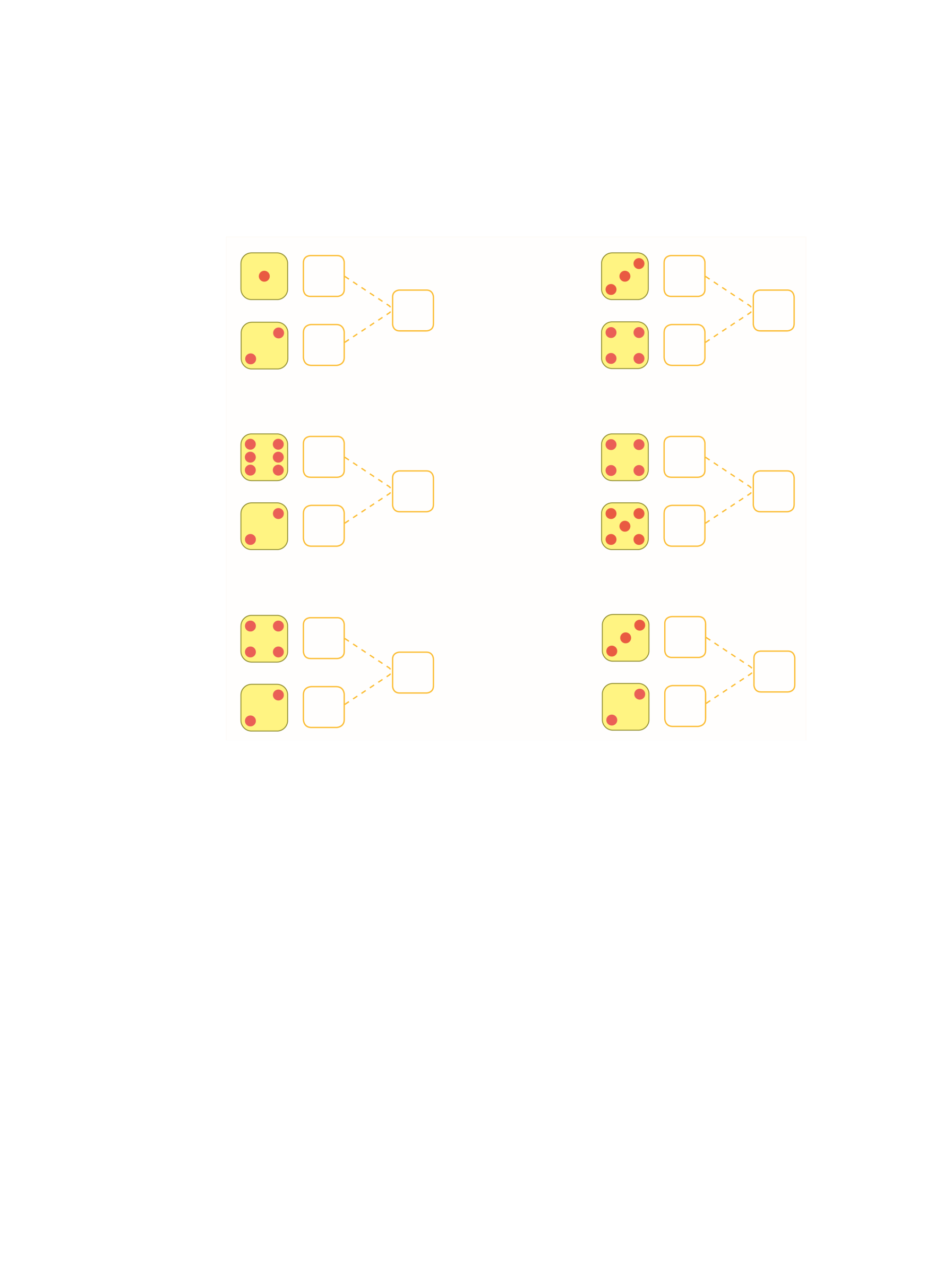 ?
4
?
9
?
5
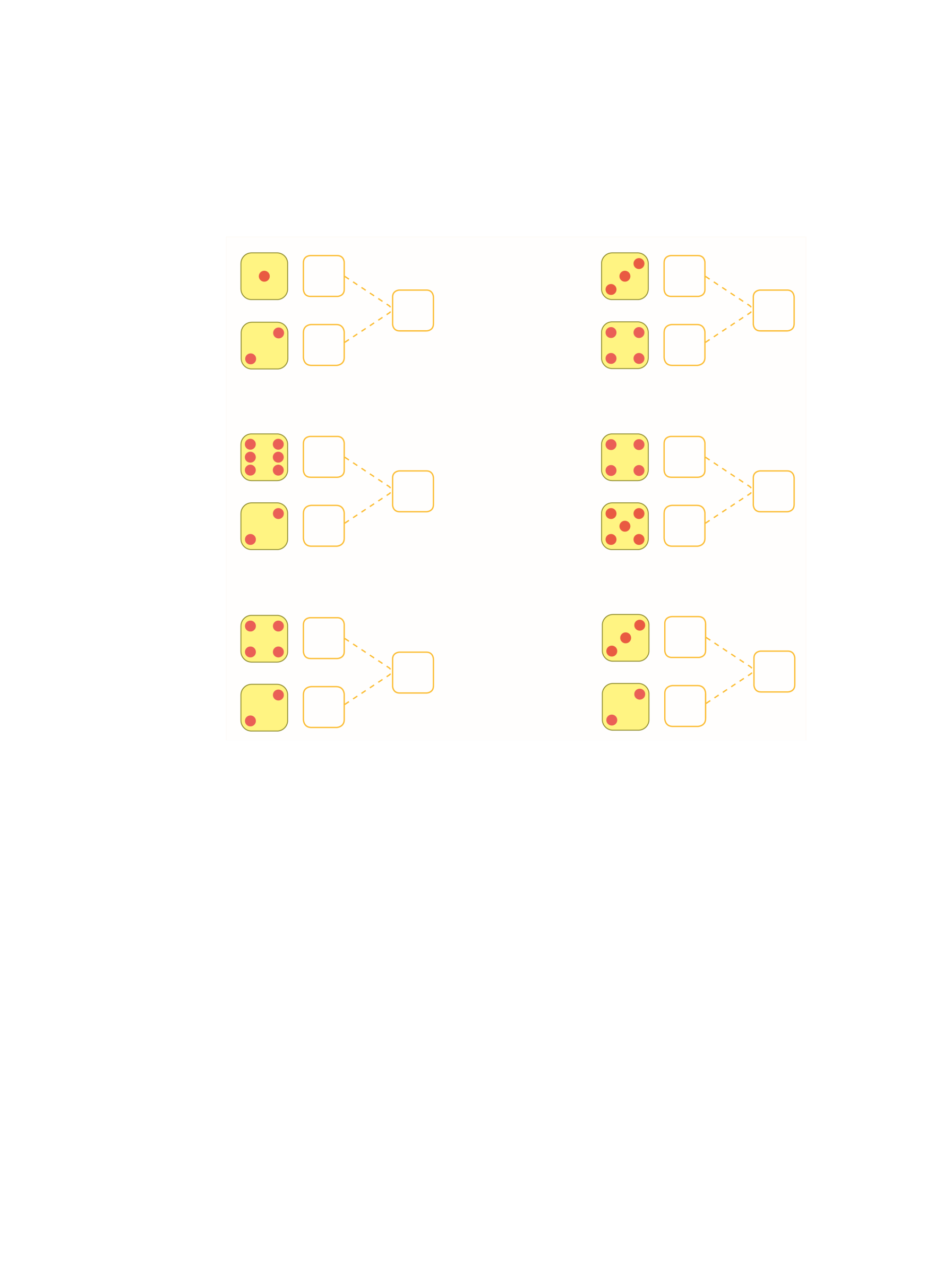 4
?
?
6
2
?
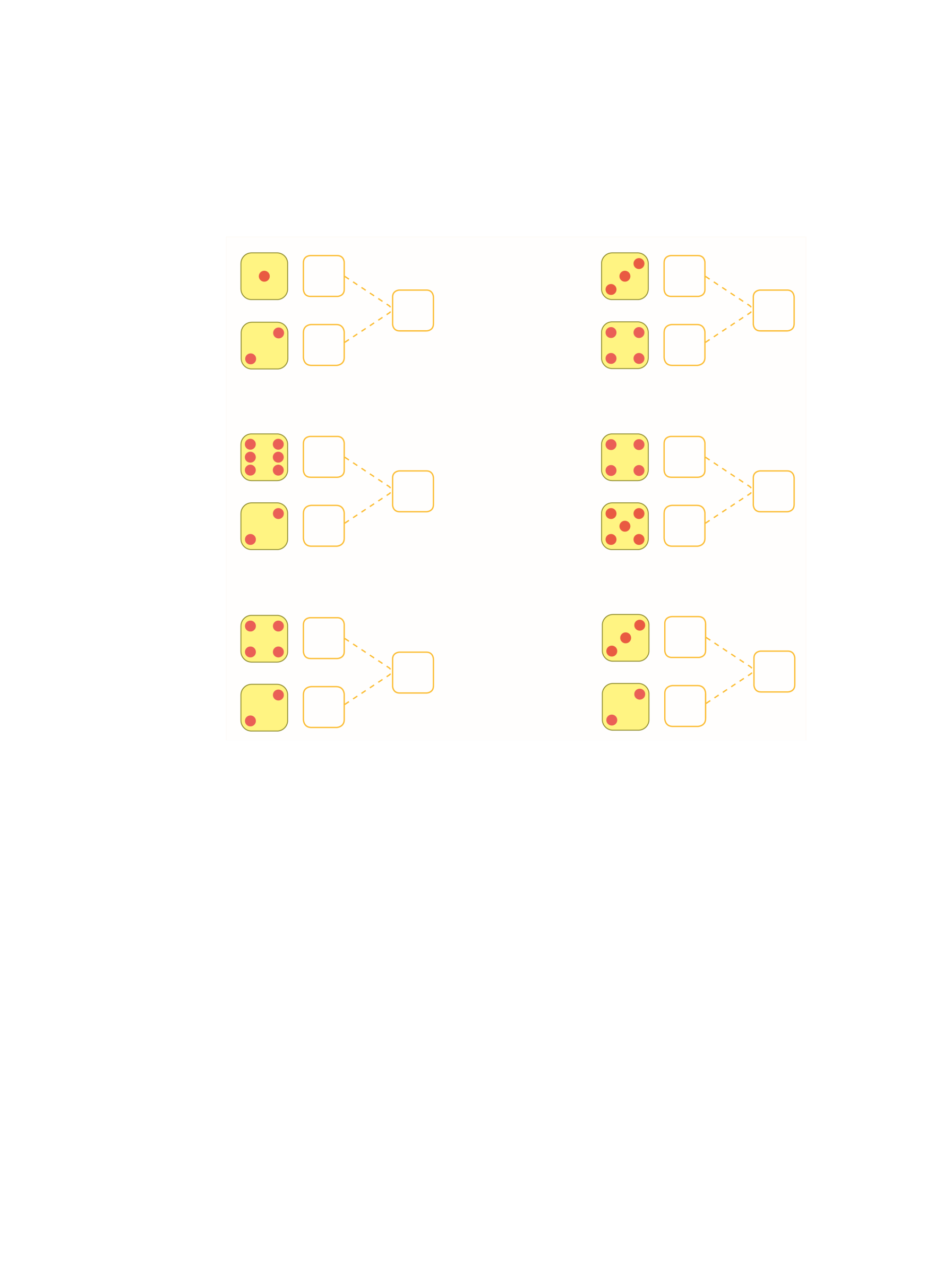 ?
3
?
5
?
2
2
: số?
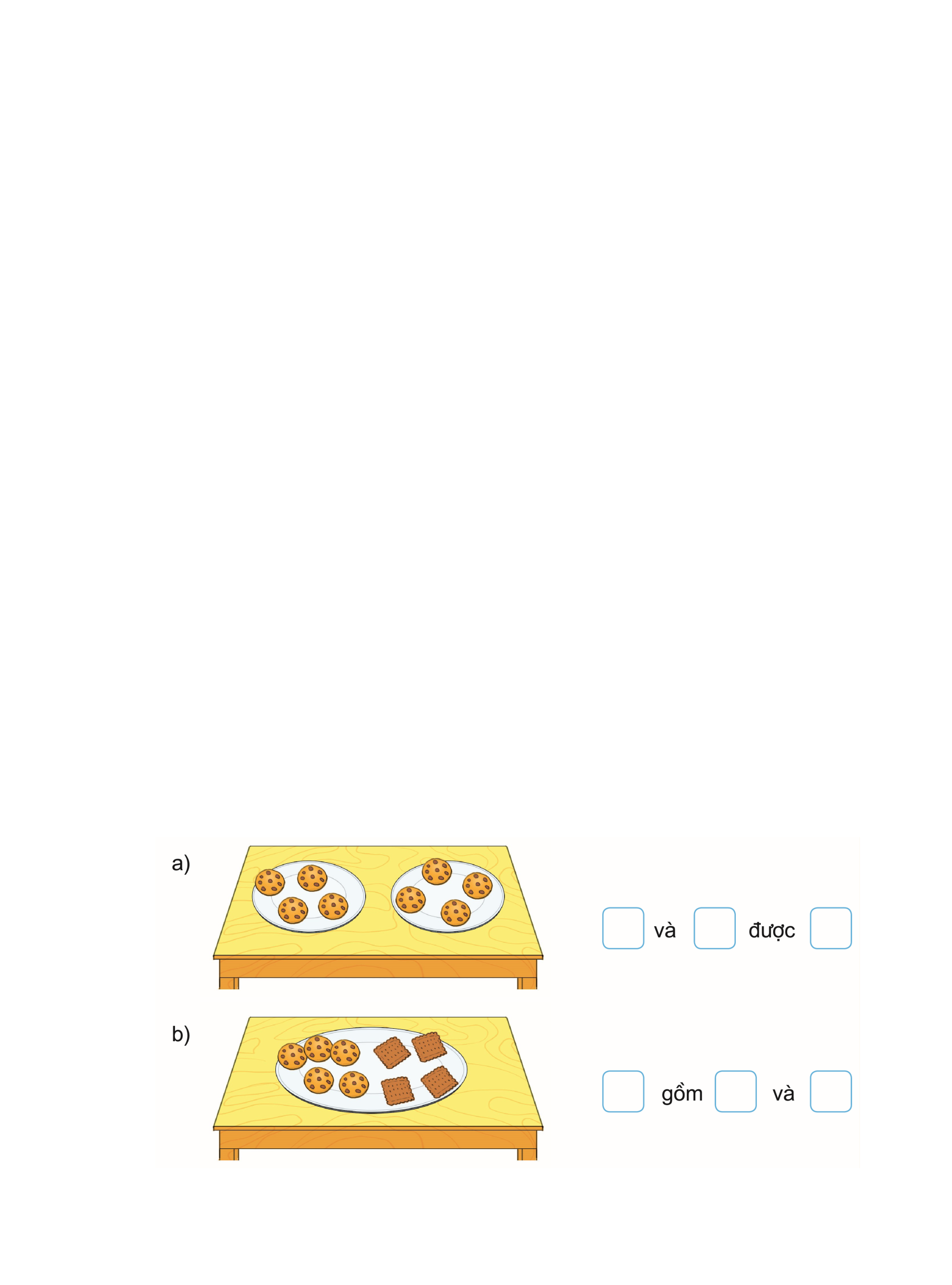 ?
?
?
?
?
?
2. ố ?
a)
?
4
?
4
?
8
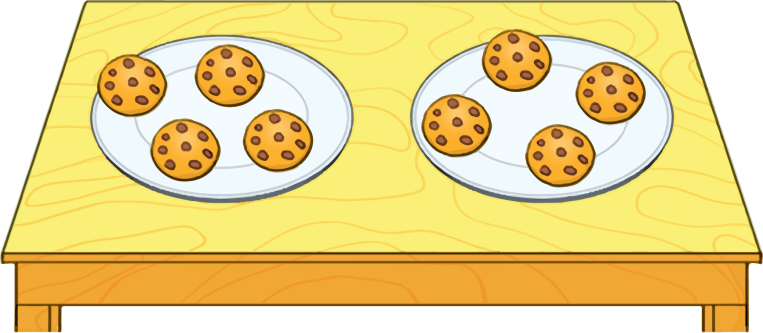 và
được
b)
?
9
?
5
?
4
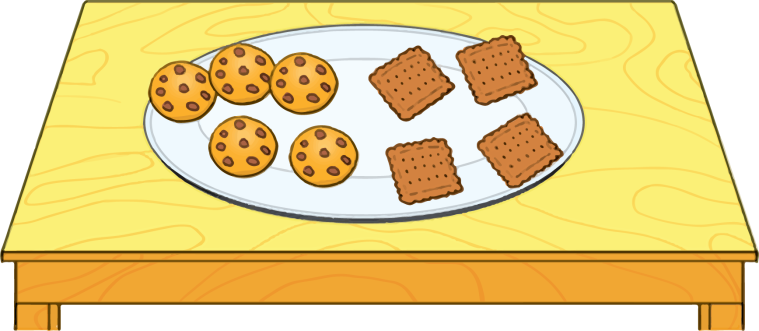 gồm
và
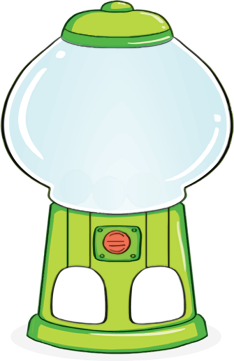 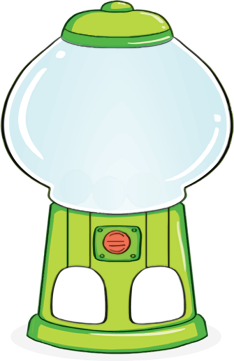 3
: số?
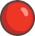 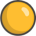 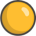 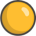 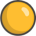 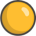 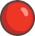 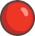 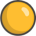 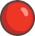 ?
?
?
?
2
?
?
?
?
1
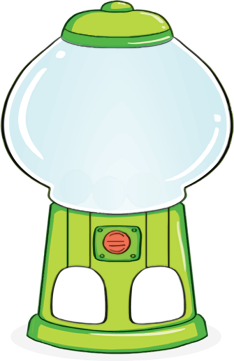 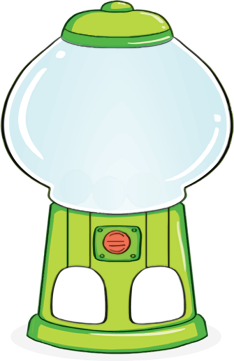 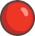 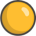 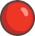 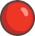 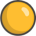 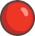 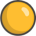 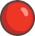 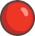 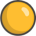 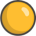 ?
?
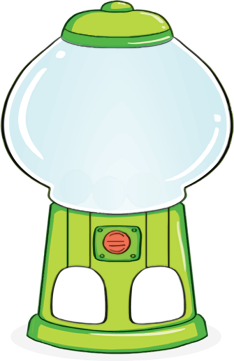 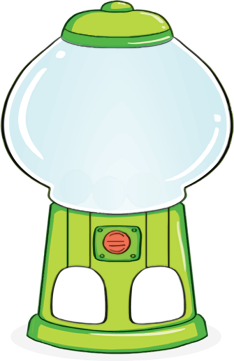 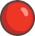 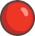 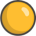 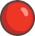 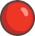 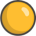 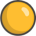 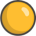 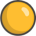 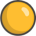 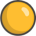 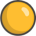 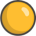 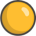 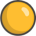 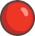 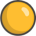 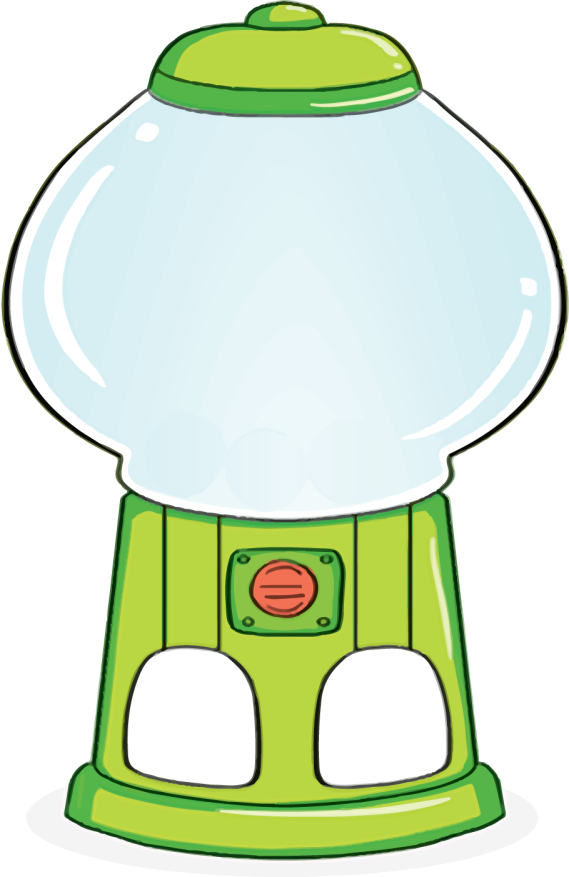 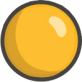 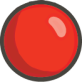 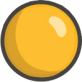 Đố các bạn có bao nhiêu viên kẹo màu vàng, bao nhiêu viên kẹo màu đỏ trong hình?
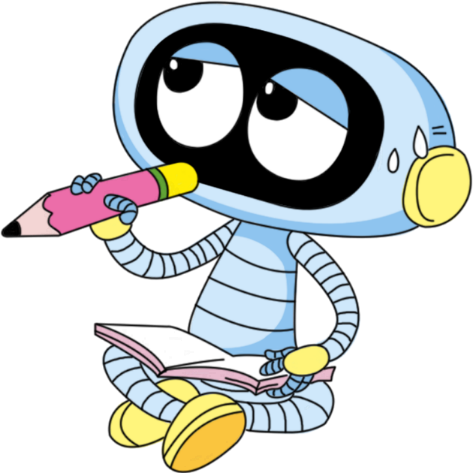 2
?
?
1
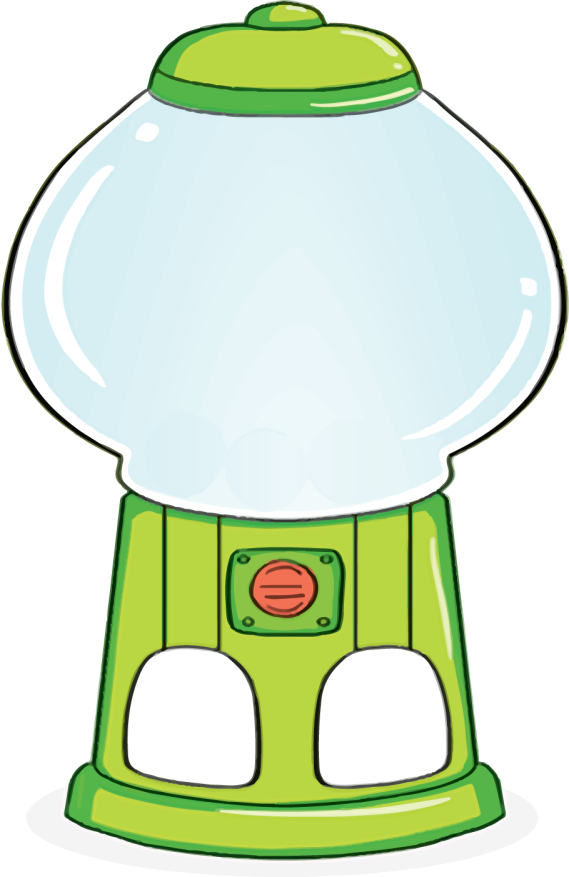 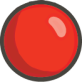 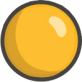 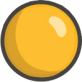 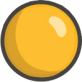 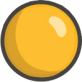 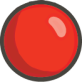 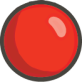 4
3
?
?
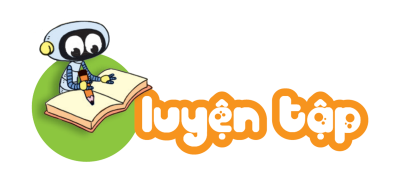 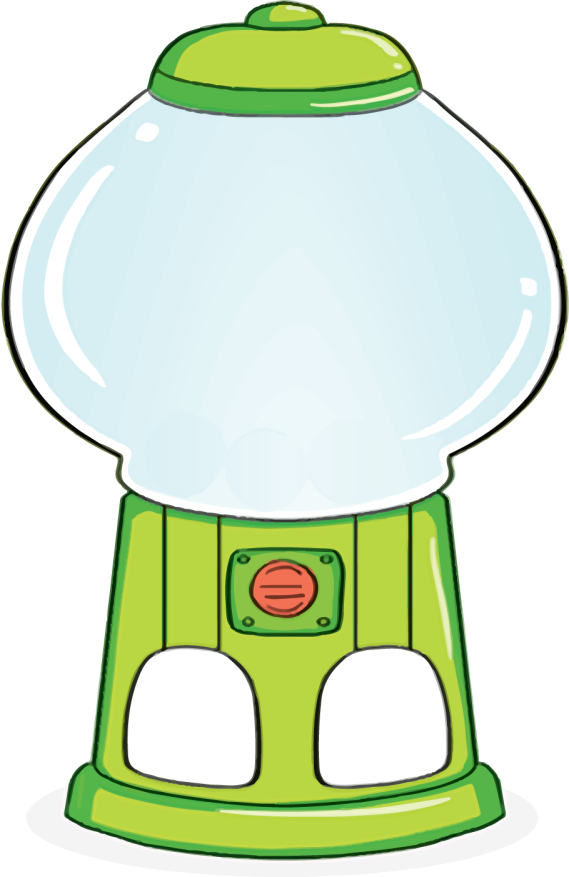 Đố các bạn có bao nhiêu viên kẹo màu vàng, bao nhiêu viên kẹo màu đỏ trong hình?
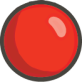 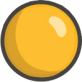 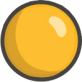 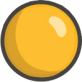 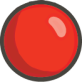 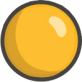 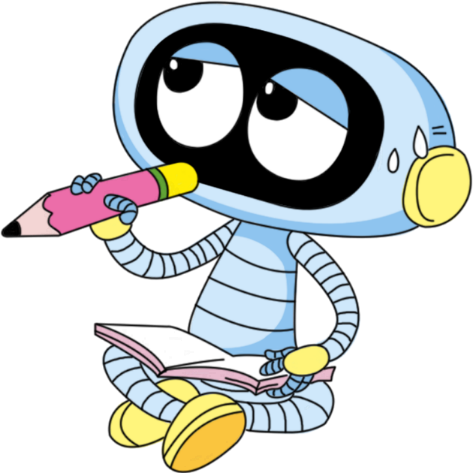 ?
2
?
4
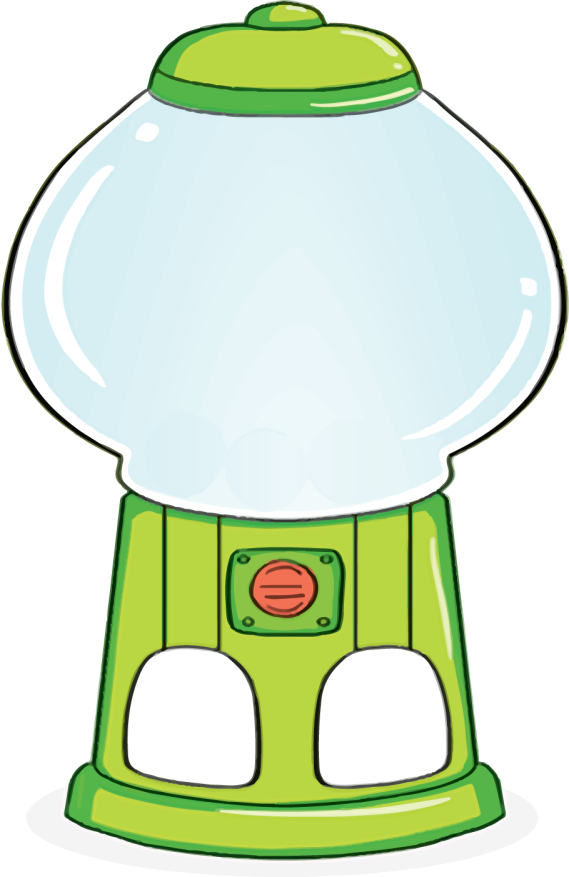 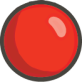 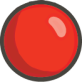 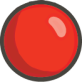 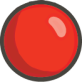 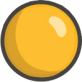 ?
?
4
1
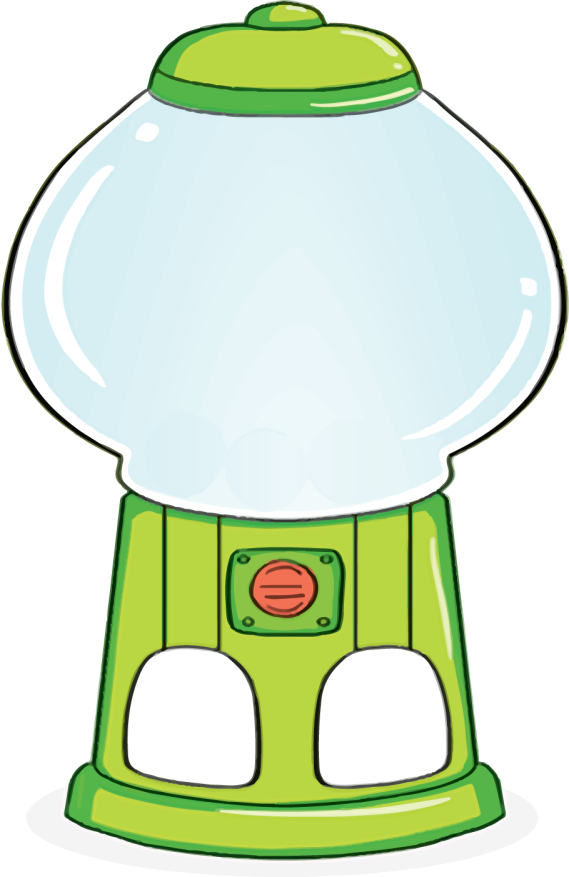 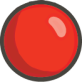 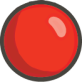 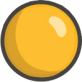 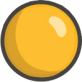 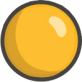 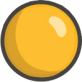 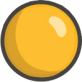 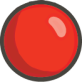 ?
5
3
?
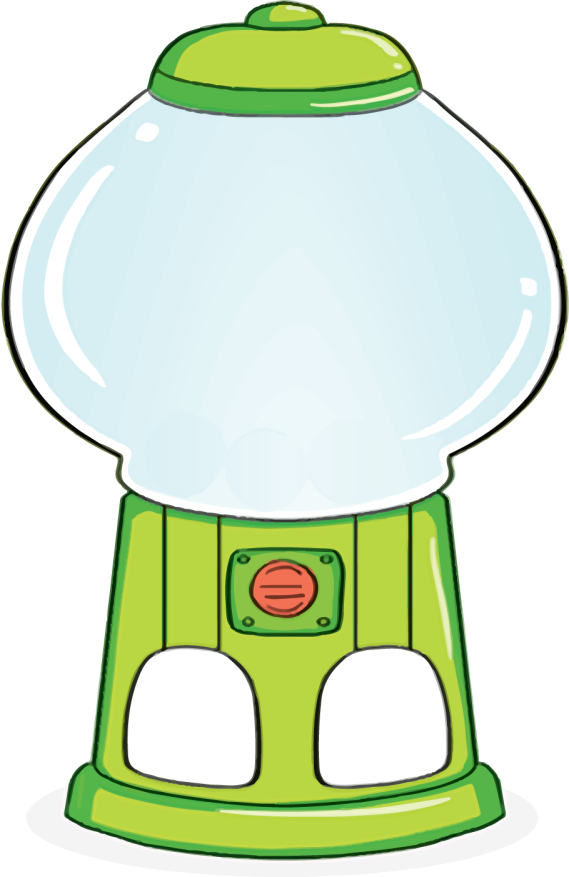 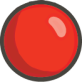 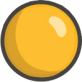 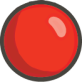 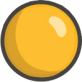 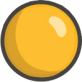 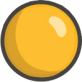 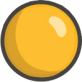 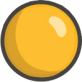 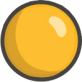 7
?
?
2